Describing me and others
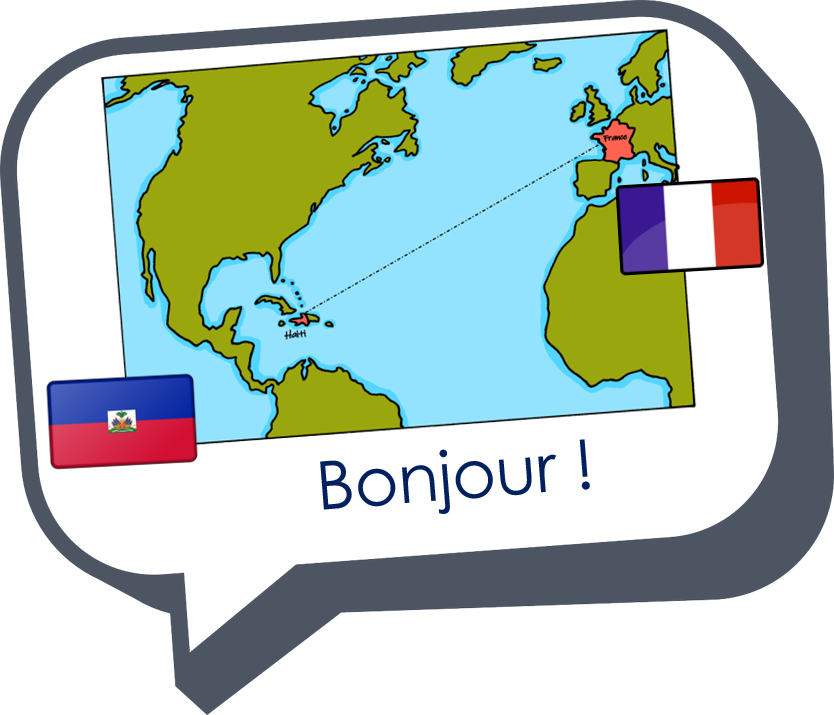 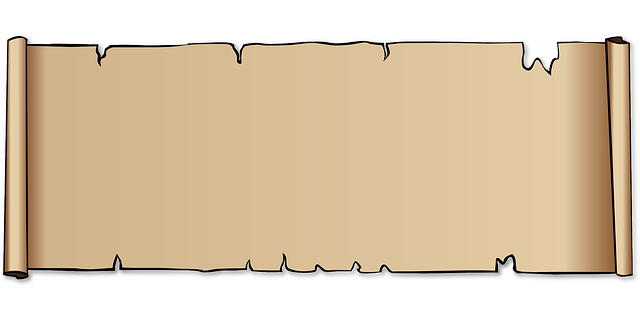 Un poème
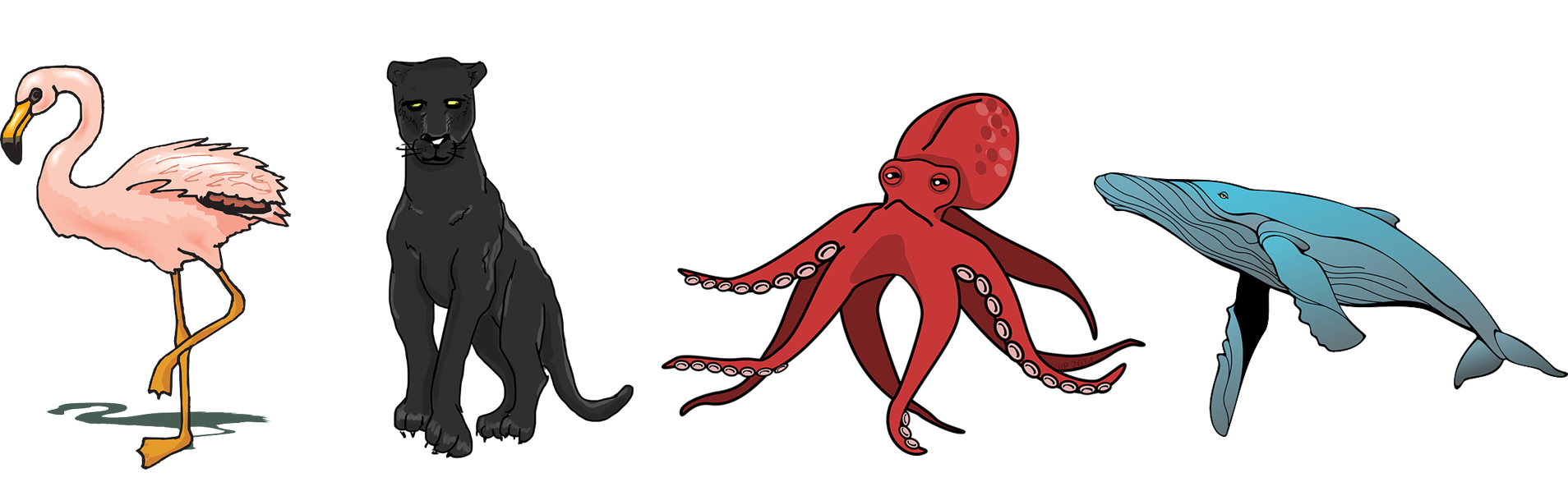 jaune
Term 3 Week 13
[Speaker Notes: Artwork by Steve Clarke. Pronoun pictures from NCELP (www.ncelp.org). All additional pictures selected from Pixabay and are
available under a Creative Commons license, no attribution required.

The AUDIO version of the lesson material includes additional audio for the new language
presented (phonics, vocabulary) and audio for the instructions on the slide.
In addition, it includes VIDEO clips of the phonics and the phonics’ source words.  Pupils can be
encouraged to look at the shape of the mouth/lips on slides where these appear, and try to copy
it/them.

Phonics: Revisit SSC

Vocabulary: Revisit vocabulary
Revisit 1: mois [179] janvier [939] février [1139] mars [868] avril [1022] mai [943] juin [931] juillet [1326] aout [1445] septembre [944] octobre [826] novembre [982] décembre [891] quand
[119] anniversaire [2043] en [7]
Revisit 2:  combien [800] bouche [1838] main [418]  œil [474]  oreille [1884] pied [626] tête [343] yeux [474] des [2] 
Londsale, D., & Le Bras, Y.  (2009). A Frequency Dictionary of French: Core vocabulary for learners London: Routledge.

The frequency rankings for words that occur in this PowerPoint which have been previously introduced in these resources are given
in the SOW and in the resources that first introduced and formally re-visited those words. 
For any other words that occur incidentally in this PowerPoint, frequency rankings will be provided in the notes field wherever
possible.

Frequency of unknown words and cognates:
poème [3031]
Londsale, D., & Le Bras, Y.  (2009). A Frequency Dictionary of French: Core vocabulary for learners London: Routledge.]
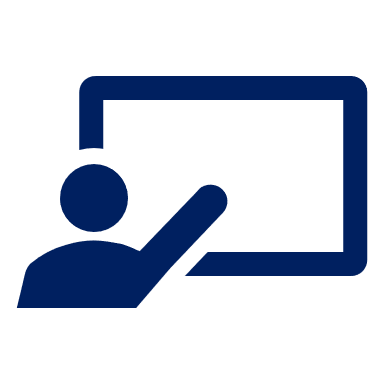 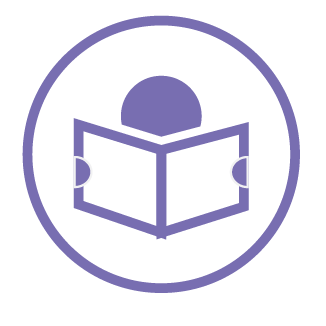 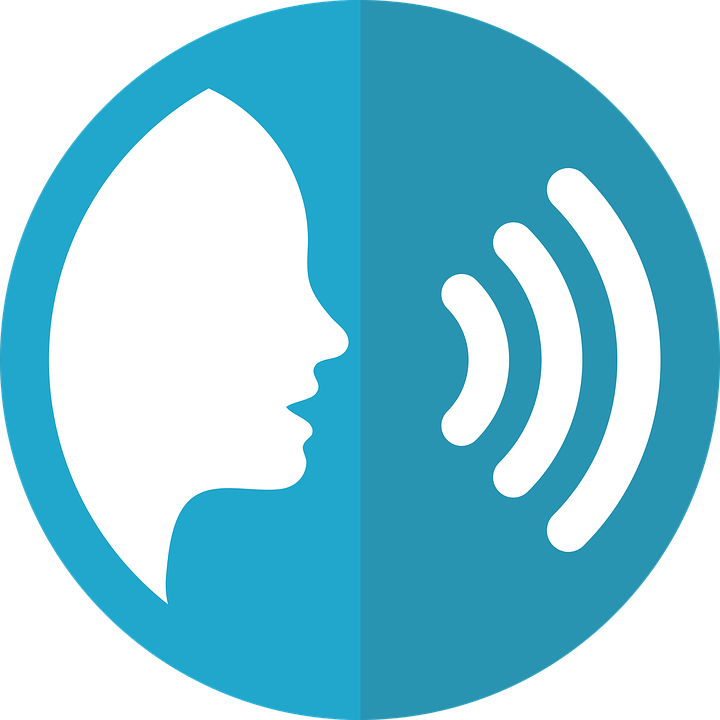 Lis avec ton/ta partenaire.
La panthère est noire comme le charbon.
Quand elle a peur ou froid,
sa couleur ne change pas,
mais elle est rapide comme un avion 🛫.
La panthère est unique et spéciale.

Le flamant est  blanc,
quand il est jeune
Mais à certaines heures
il est rose comme une fleur.
Comme la panthère,
le flamant est unique et 
spécial.
lire
prononcer
d’une façon joyeuse😊
d’une façon triste🙁
lentement 🐌
rapidement 🌠
à voix basse 🤫
La baleine bleue
est grande comme un bus 🚌.
Parce qu'elle est super
et nage dans la mer 🌊,
la baleine bleue est unique et spéciale.
avec une voix d’abeille 🐝
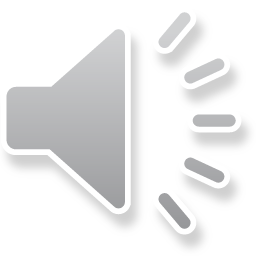 La pieuvre est curieuse comme un ours 🐻
et avec ses huit bras 💪
et trois cœurs 💗,
la pieuvre est aussi
unique et spéciale.
d’une façon … - in a … way
lentement – slowlyà voix basse – quietly(la ) voix – voice(l’) abeille - bee
[Speaker Notes: Timing: 5 minutes

Aim: to practise read aloud, including some ‘acting out’ of different mood intonation.

Procedure:
Read the instruction and bring up the first animation: ‘d’une façon joyeuse’. 
Students the poem together with each of the tones provided. 
NB. Depending on time
Teachers clarify the meaning of each tone and allow pupils to practise in pairs choosing one, two or three different tones.
Teachers allocate time to practise each tone individually.

Frequency of unknown words and cognates:
abeille [>5000] bas [468] façon [248] lentement [2637] voix [414]
Londsale, D., & Le Bras, Y.  (2009). A Frequency Dictionary of French: Core vocabulary for learners London: Routledge.]
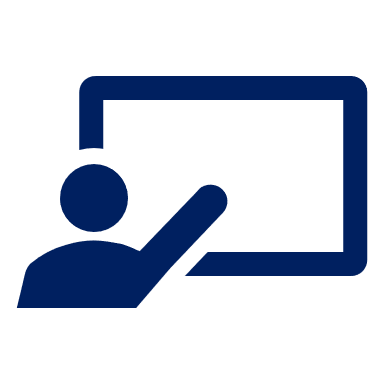 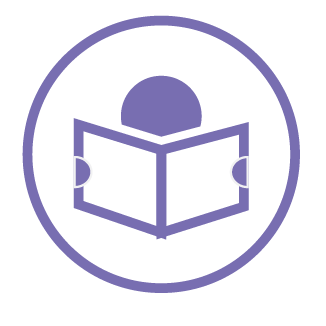 Récite le poème de mémoire. 🧠
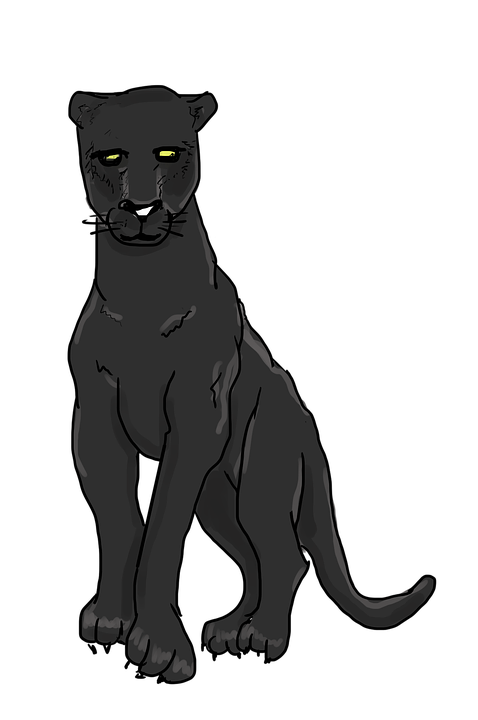 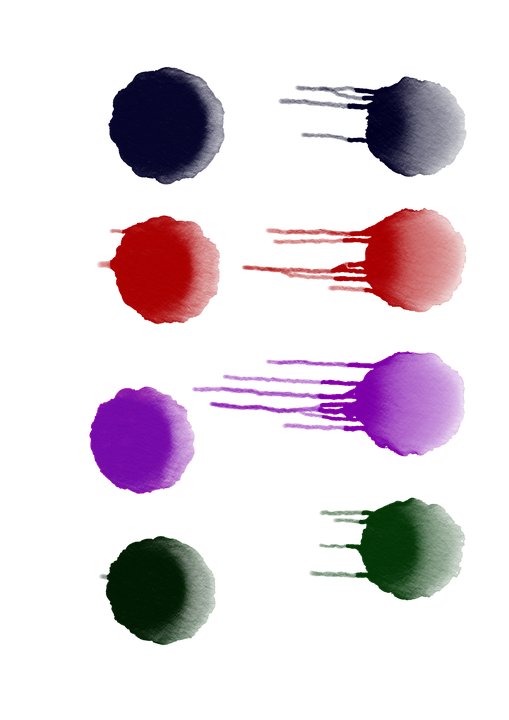 La __________ est _______ comme le charbon.
Quand elle a _________ ou __________,
sa couleur ne change pas,
mais ________ est rapide comme un avion 🛫.
La panthère est __________ et ______________.

Le _____________ est  ________________,
quand ______ ________ jeune.
Mais à certaines heures
il est __________ comme une fleur.
Comme la panthère,
le flamant _____ unique et 
spécial.
lire
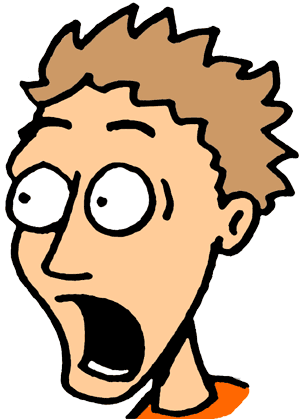 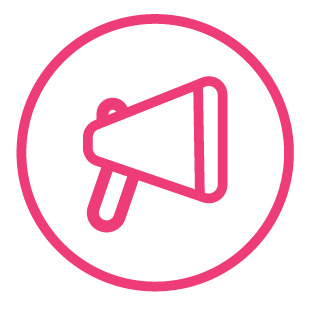 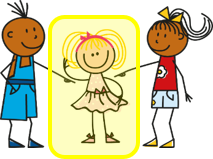 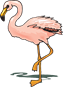 parler
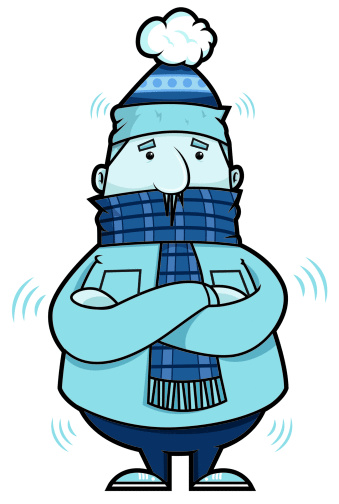 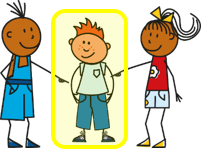 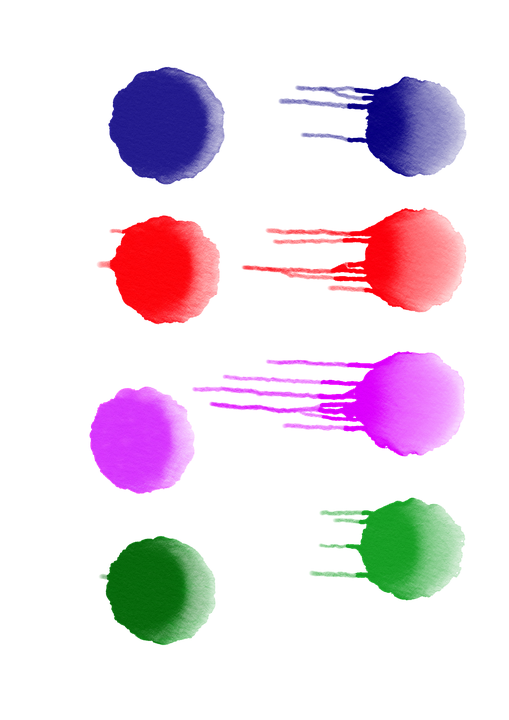 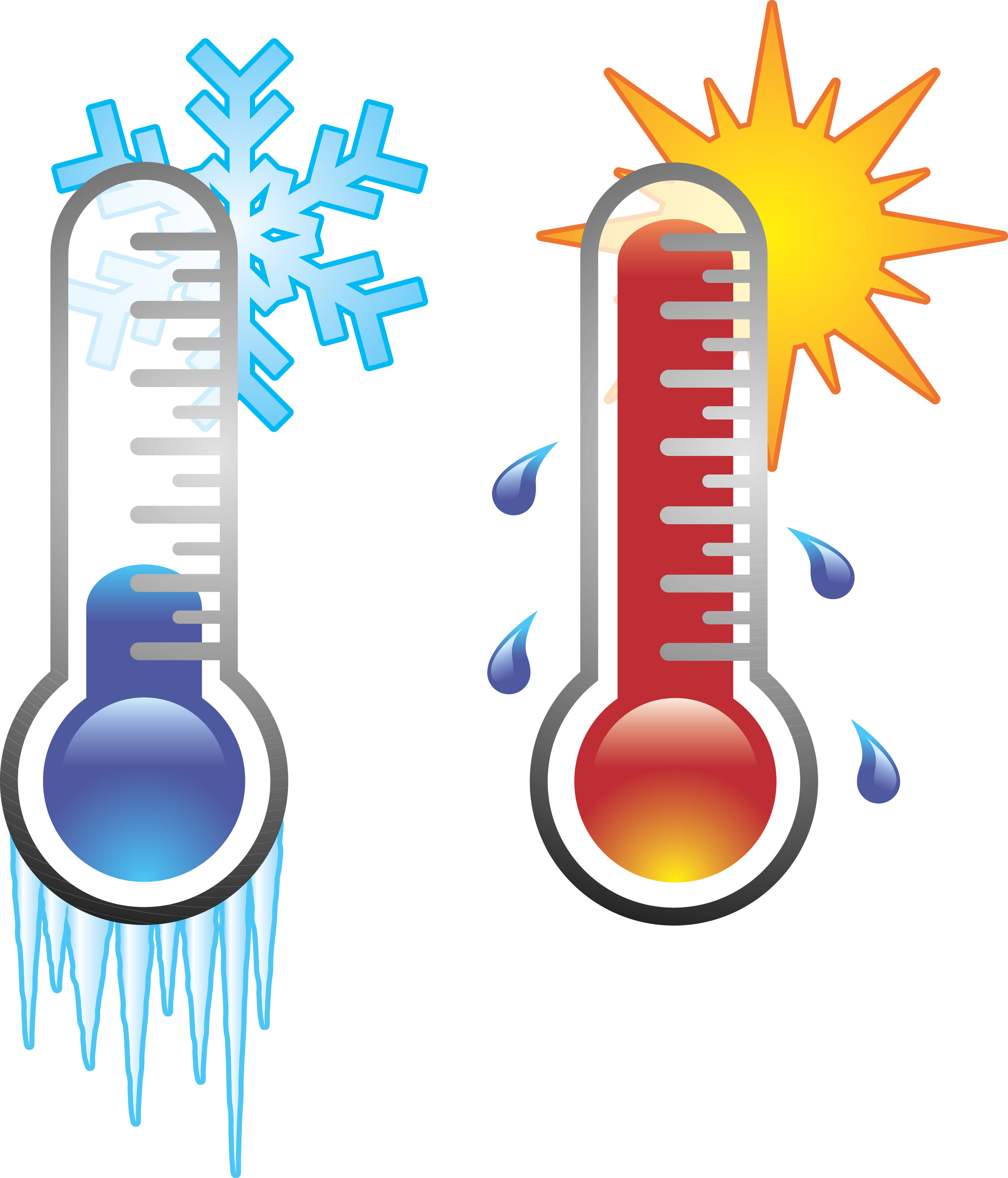 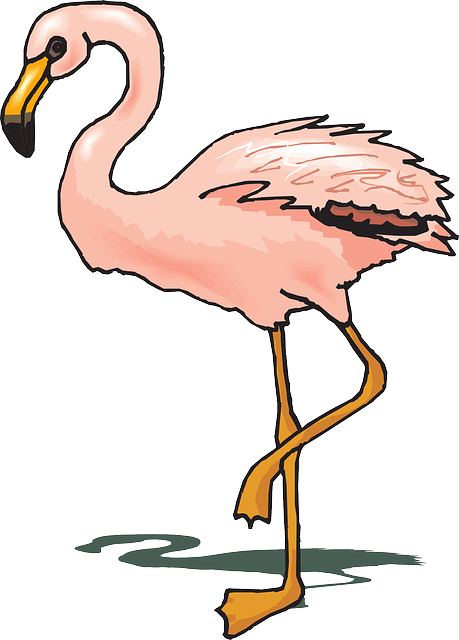 f_ _ _ _ nt
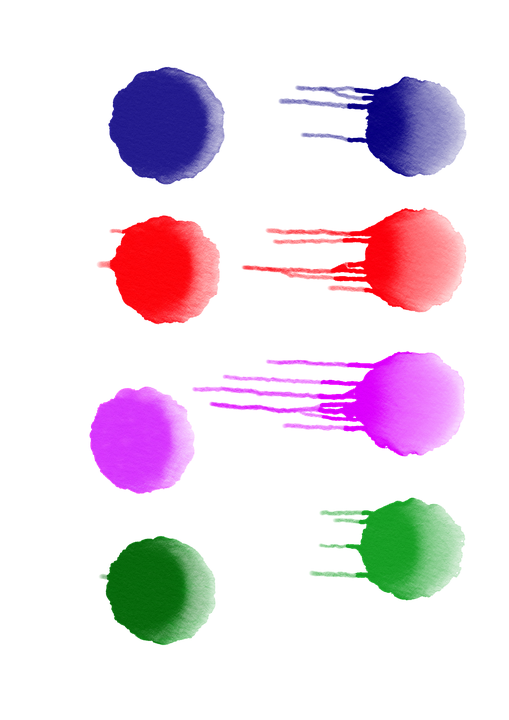 La baleine __________
est __________ comme un bus 🚌.
Parce qu’_______ ________super
et nage dans la mer 🌊,
la baleine bleue est ____________ ____ _____________.
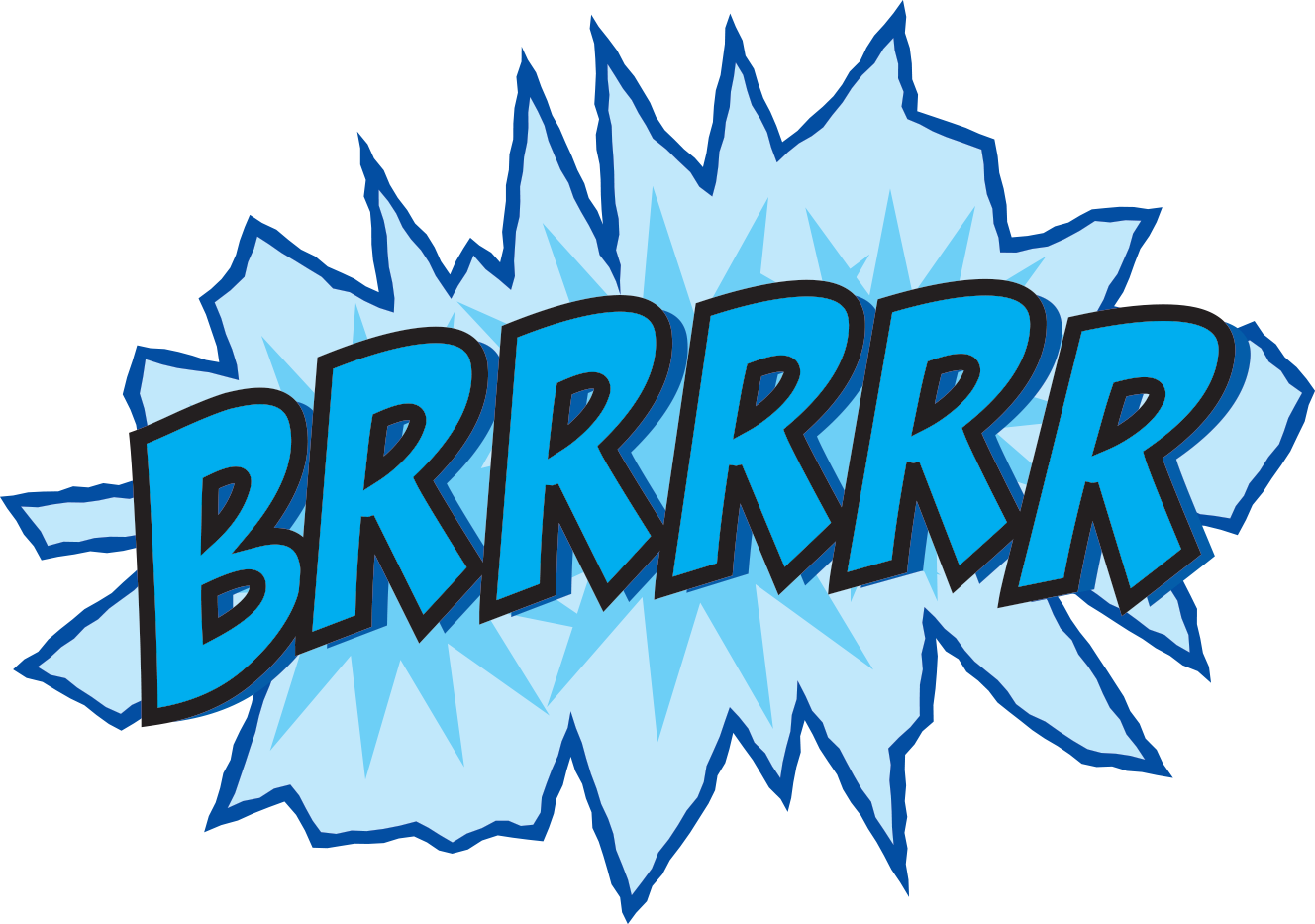 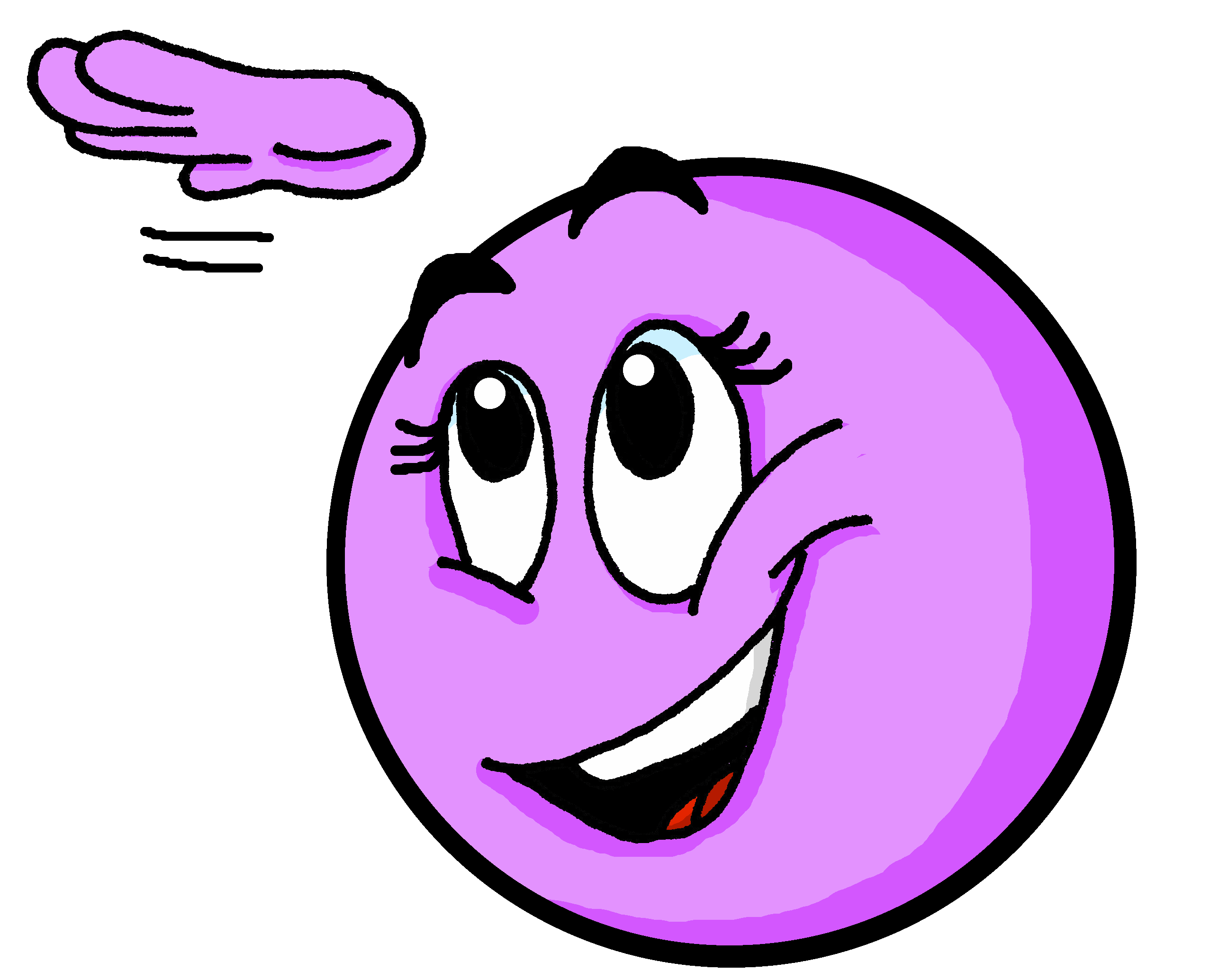 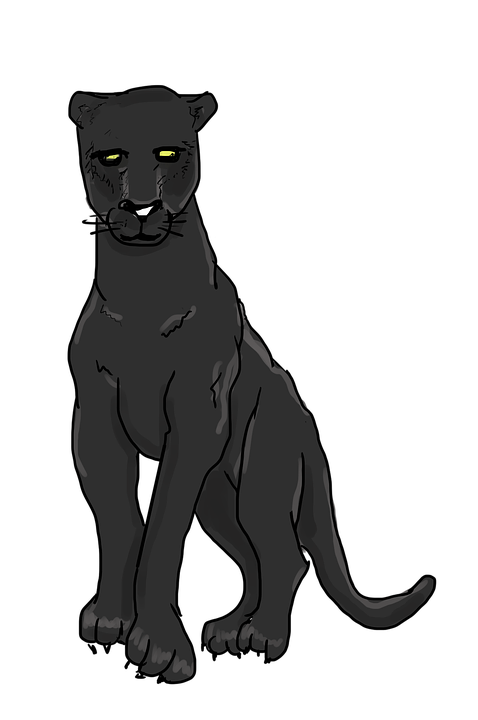 p_ _ _ _ _ _e
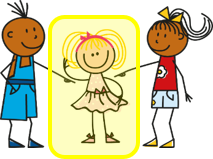 p_ _ _ _ _e
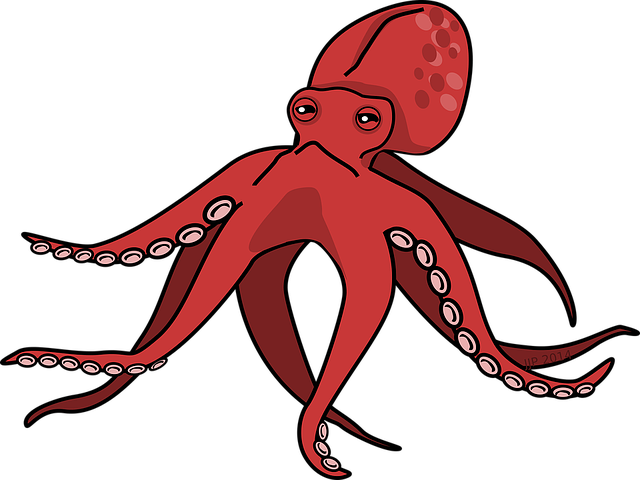 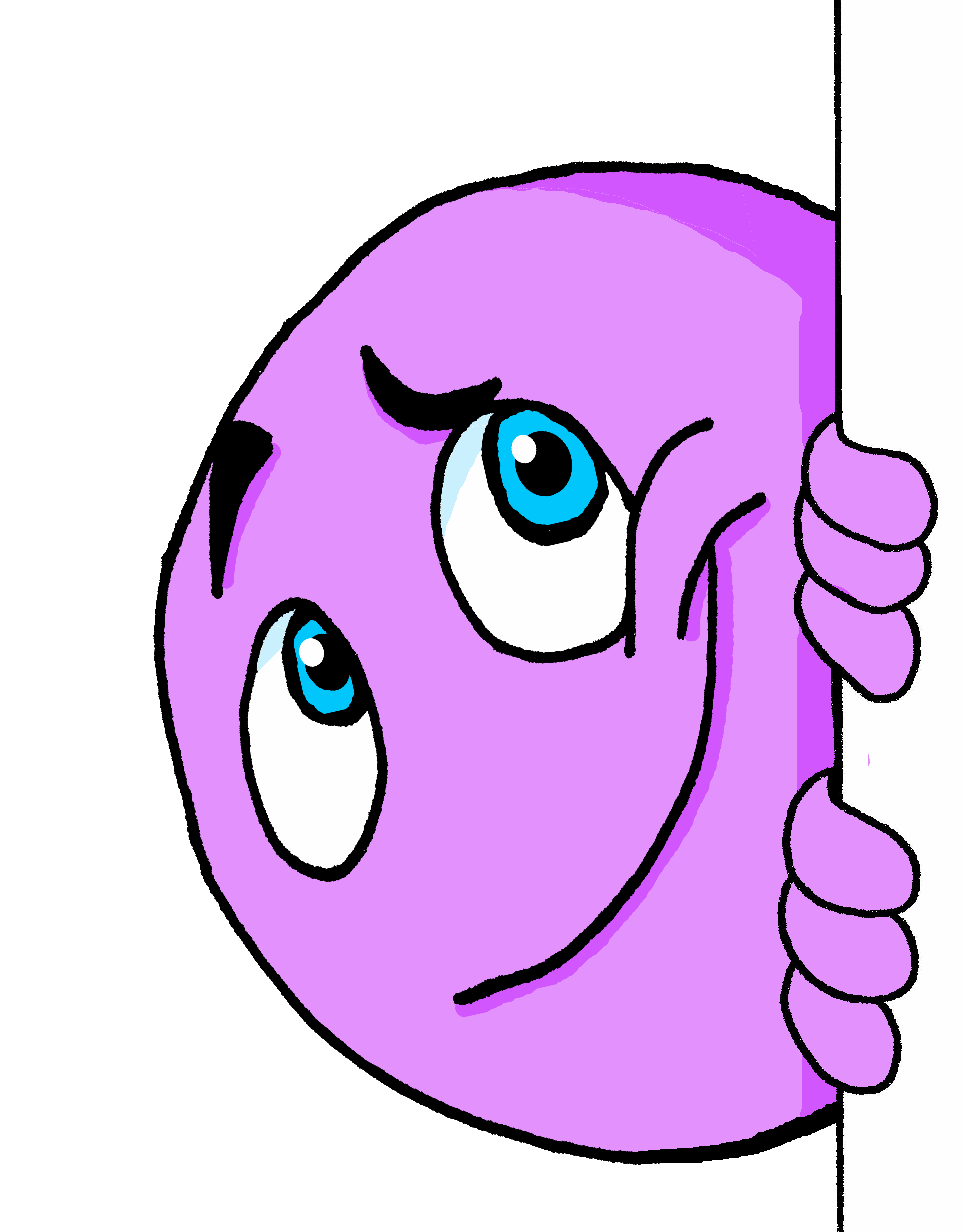 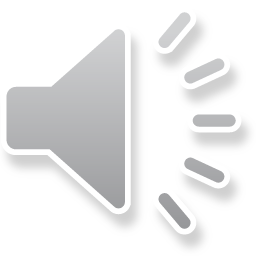 La pieuvre est ___[curious]___ comme un ours 🐻
et ___[with]___ ses huit bras 💪
et ____[3]_____ cœurs 💗,
la pieuvre _____ ___[also]_________
unique et spéciale.
b_ _ _ _ _e
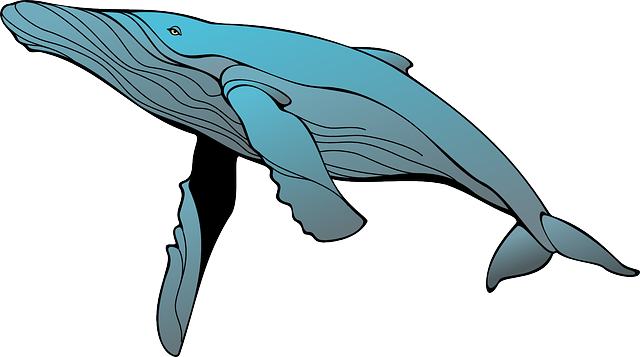 [Speaker Notes: Timing: 5 minutes (2 slides)

Aim: to practise spoken production from memory, with pictures and surrounding words to prompt.

Procedure:
1. Students do a read aloud, aided by the picture prompts and remainder of the poem.
2. Share the answers from the next slide.]
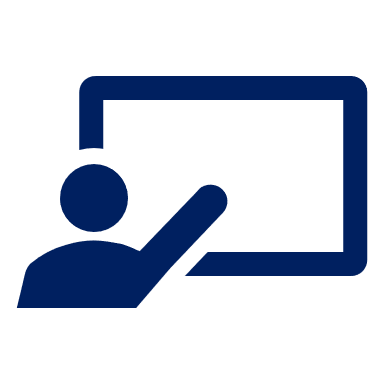 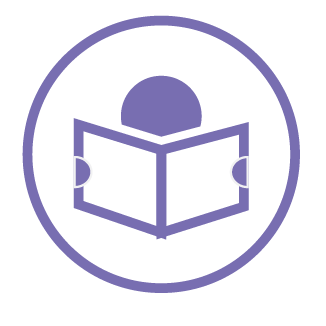 Les réponses
panthère
noire
La __________ est _______ comme le charbon.
Quand elle a _________ ou __________,
sa couleur ne change pas,
mais ________ est rapide comme un avion 🛫.
La panthère est __________ et ______________.

Le _____________ est  ________________,
quand ______ ________ jeune.
Mais à certaines heures
il est __________ comme une fleur.
Comme la panthère,
le flamant _____ unique et 
spécial.
lire
peur
froid
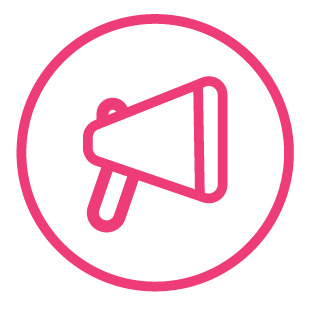 elle
spéciale
unique
parler
flamant
blanc
il
est
rose
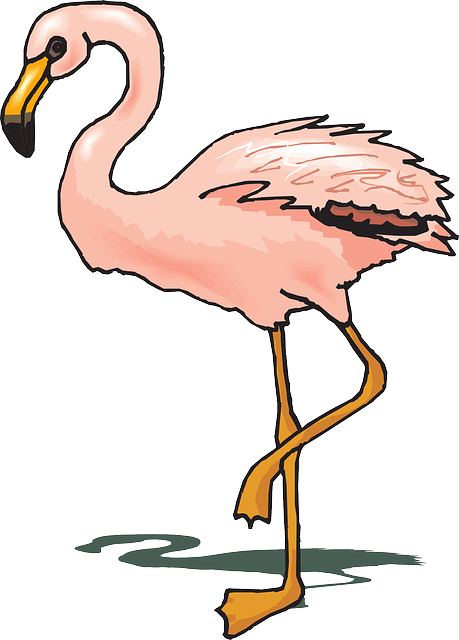 f_ _ _ _ nt
bleue
La baleine __________
est __________ comme un bus 🚌.
Parce qu’_______ ________super
et nage dans la mer 🌊,
la baleine bleue est ____________ ____ _____________.
est
grande
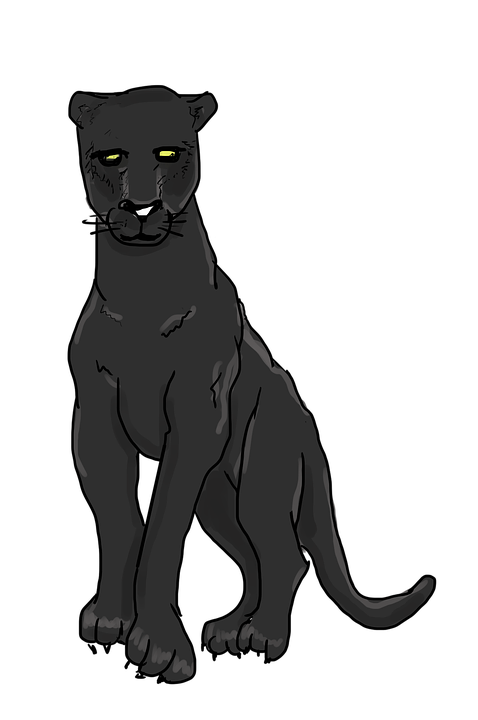 p_ _ _ _ _ _e
elle
est
p_ _ _ _ _e
unique
et
spéciale
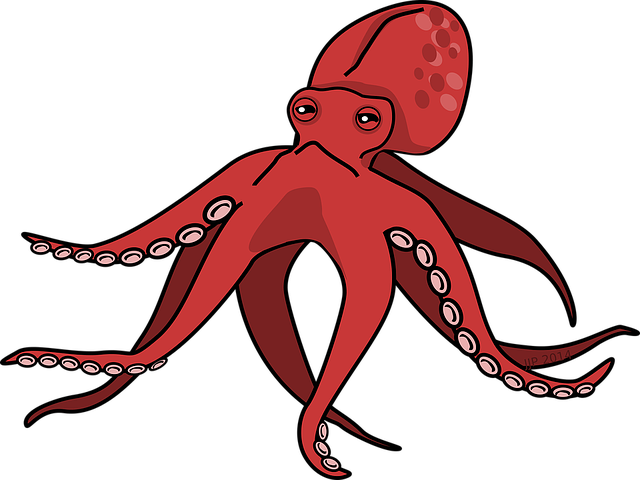 curieuse
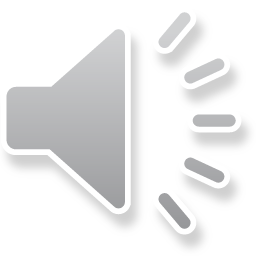 La pieuvre est __________ comme un ours 🐻
et ______ ses huit bras 💪
et __________cœurs 💗,
la pieuvre __________ ____________
unique et spéciale.
b_ _ _ _ _e
avec
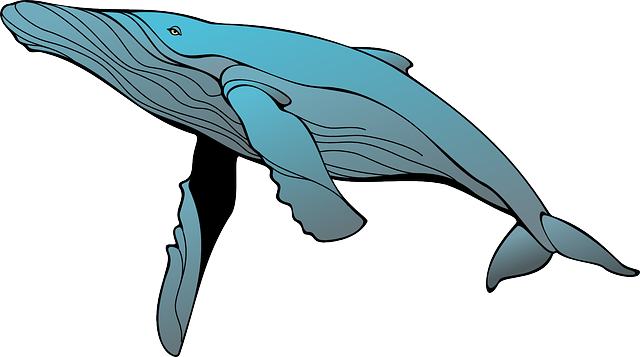 trois
est
aussi
[Speaker Notes: ANSWER SLIDE]
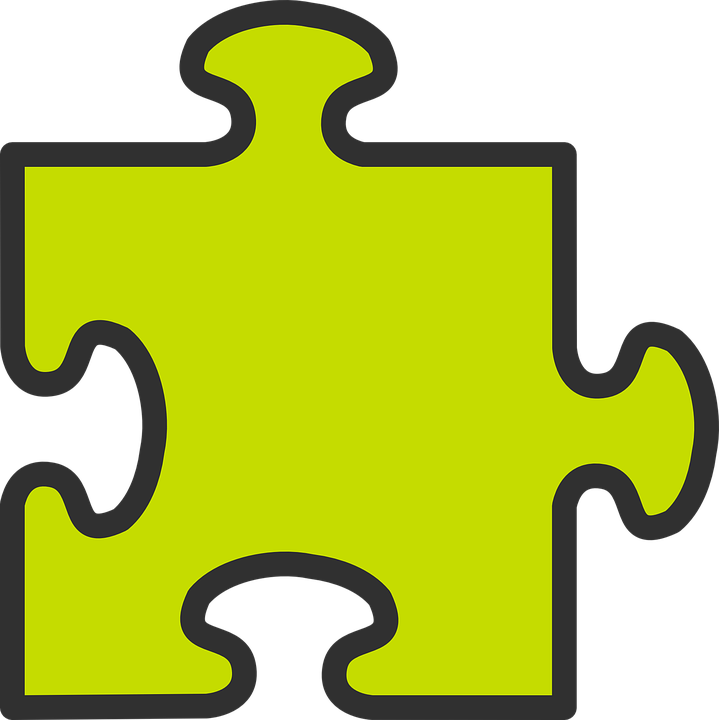 Using reference materials
www.wordreference.com
[understanding symbols]
When using online or paper dictionary, you find symbols with useful information (type of word – e.g., noun, adjective, and gender – i.e. masculine and feminine).
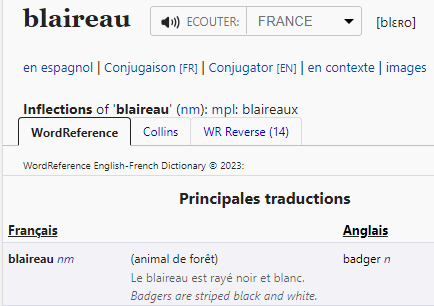 n = noun
m = masculine
f = feminine
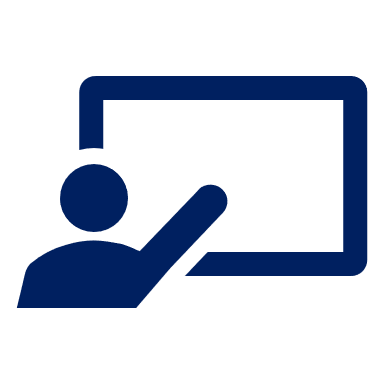 Cherche le mot dans un dictionnaire.
masculine noun
This can help us find out the grammatical gender of a noun.
le
______ blaireau [the badger]
Exemple: blaireau
______ blaireau [a badger]
un
[Speaker Notes: Timing: 4 minutes

Aim:  to recap reference skills – understanding codes in a dictionary in order to find out the gender of a noun.

Procedure:
1. Teachers click to go through the slide. 
2. If they have access to paper dictionaries in the classroom, teachers can allocate time for pupils to familiarise themselves with the two sections of the dictionary before moving to the next slide.]
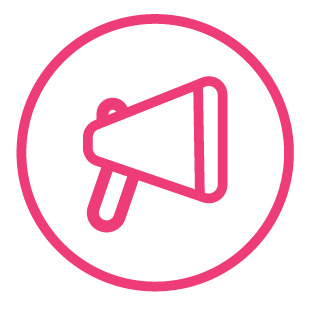 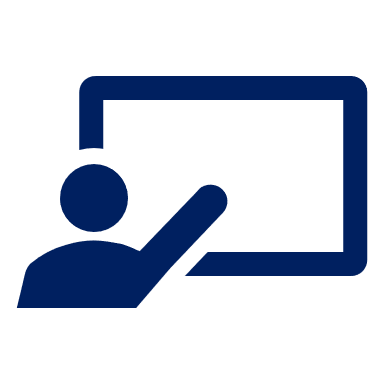 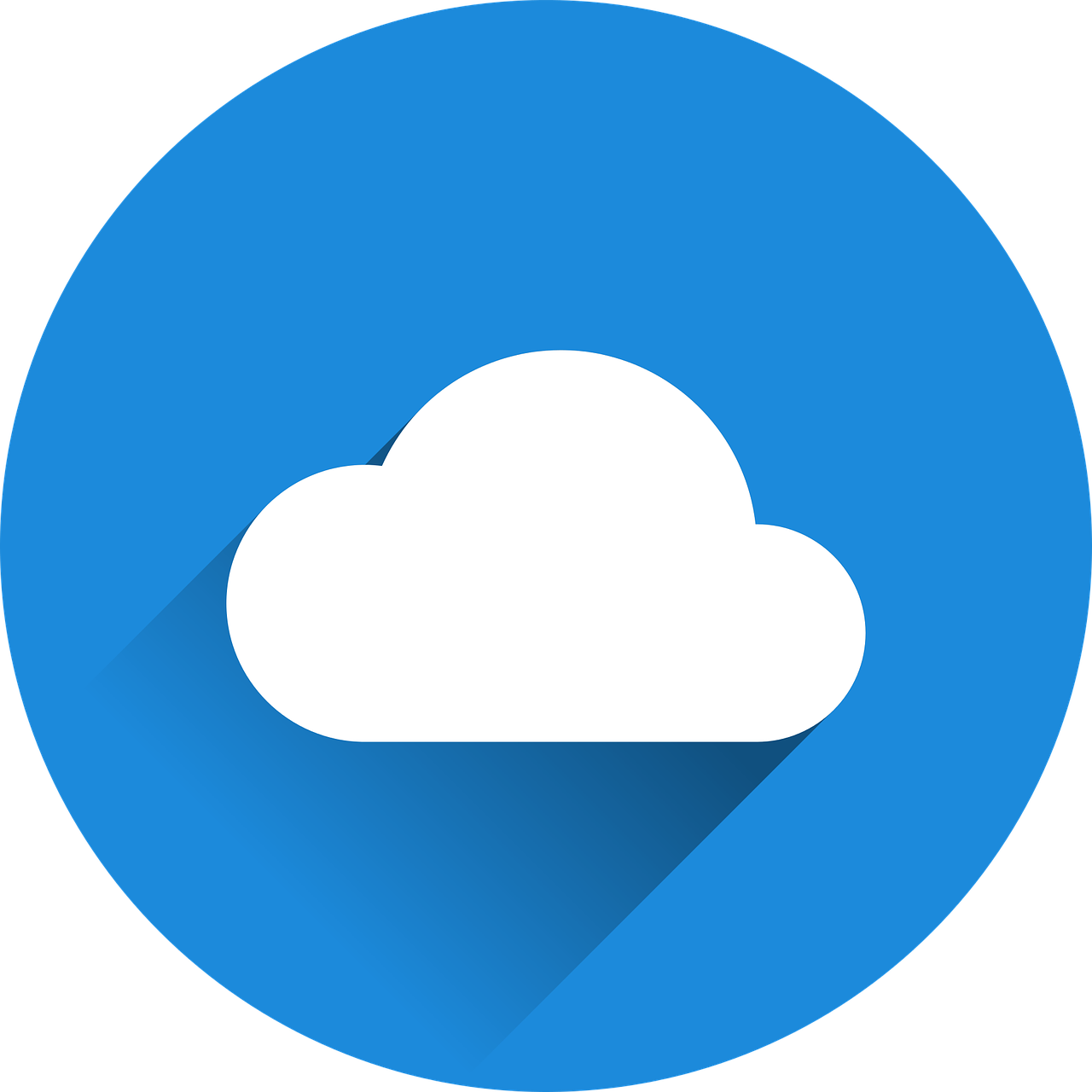 Cherche les mots dans un dictionnaire.
mots
Écris aussi le symbole.
vocabulaire
nm
hérisson
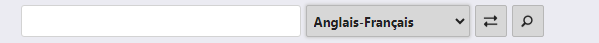 nm
escargot
Make sure you select the correct direction (English to French).
nf
loutre
nm
cerf
nm
furet
nm
papillon
nf
mouche
You can search your own ones too. 😉
[Speaker Notes: Timing: 10-12 minutes

Aim:  to practise reference skills – applying understanding of codes in a dictionary in order to find out the gender of a noun.

Procedure:
Pupils will need paper dictionaries or access to laptops / tablets to access an online dictionary.
Read the instruction and check understanding. 
Click x1 to bring up further instruction. 
Click x1 to bring up speech bubble that reminds pupils about choosing the correct default language. 
Encourage pupils to look some more nouns.
Click through the answers.]
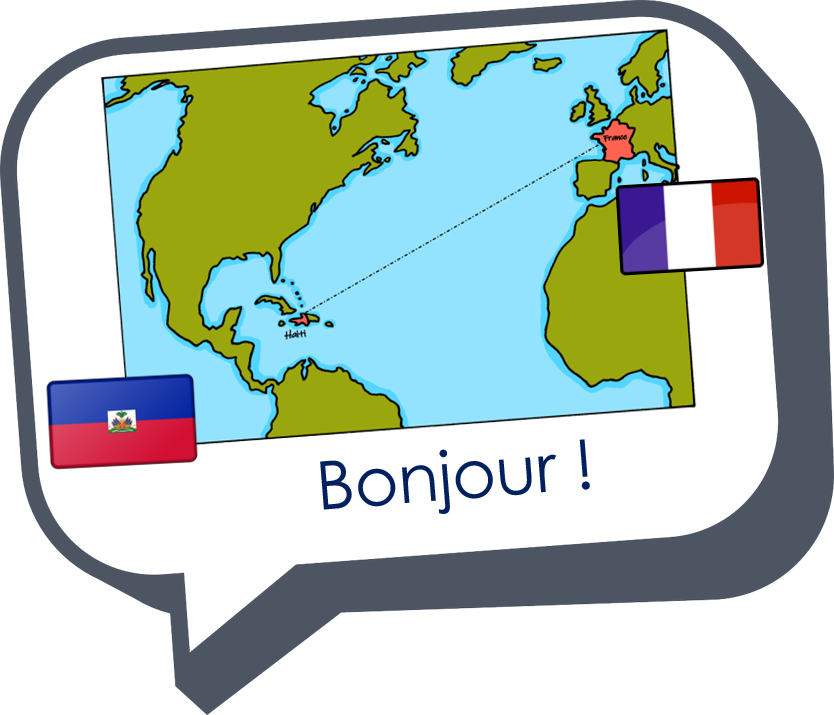 Au revoir !
jaune